Chapter 1: Introduction
Our goal: 
get “feel” and terminology
more depth, detail later in course
approach:
use Internet as example
Overview:
what’s the Internet
what’s a protocol?
network edge
access net, physical media
network core
Internet/ISP structure
performance: loss, delay
protocol layers, service models
network modeling
Introduction
1-1
Chapter 1: roadmap
1.1 What is the Internet?
1.2 Network edge
1.3 Network access and physical media
1.4 Network core
1.5 Internet structure and ISPs
1.6 Delay & loss in packet-switched networks
1.7 Protocol layers, service models
1.8 History
Introduction
1-2
router
workstation
server
mobile
local ISP
regional ISP
company
network
What’s the Internet: “nuts and bolts” view
millions of connected computing devices: 
hosts = end systems 
 
running network apps

communication links
fiber, copper, radio, satellite
Different transmission rates

routers: forward packets (chunks of data)
Introduction
1-3
[Speaker Notes: What’s a human being? 
Head, arm, legs, 2 eyes and eye-brows, etc.
A huge neural network capable of processing and fusing multi-modal sensor data, all running with liquid logic
A bunch of biological creatures, self organizing them into hierarchies via intangible notions of power, and eventually going back to square one with revolutions and world wars]
“Cool” internet appliances
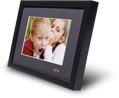 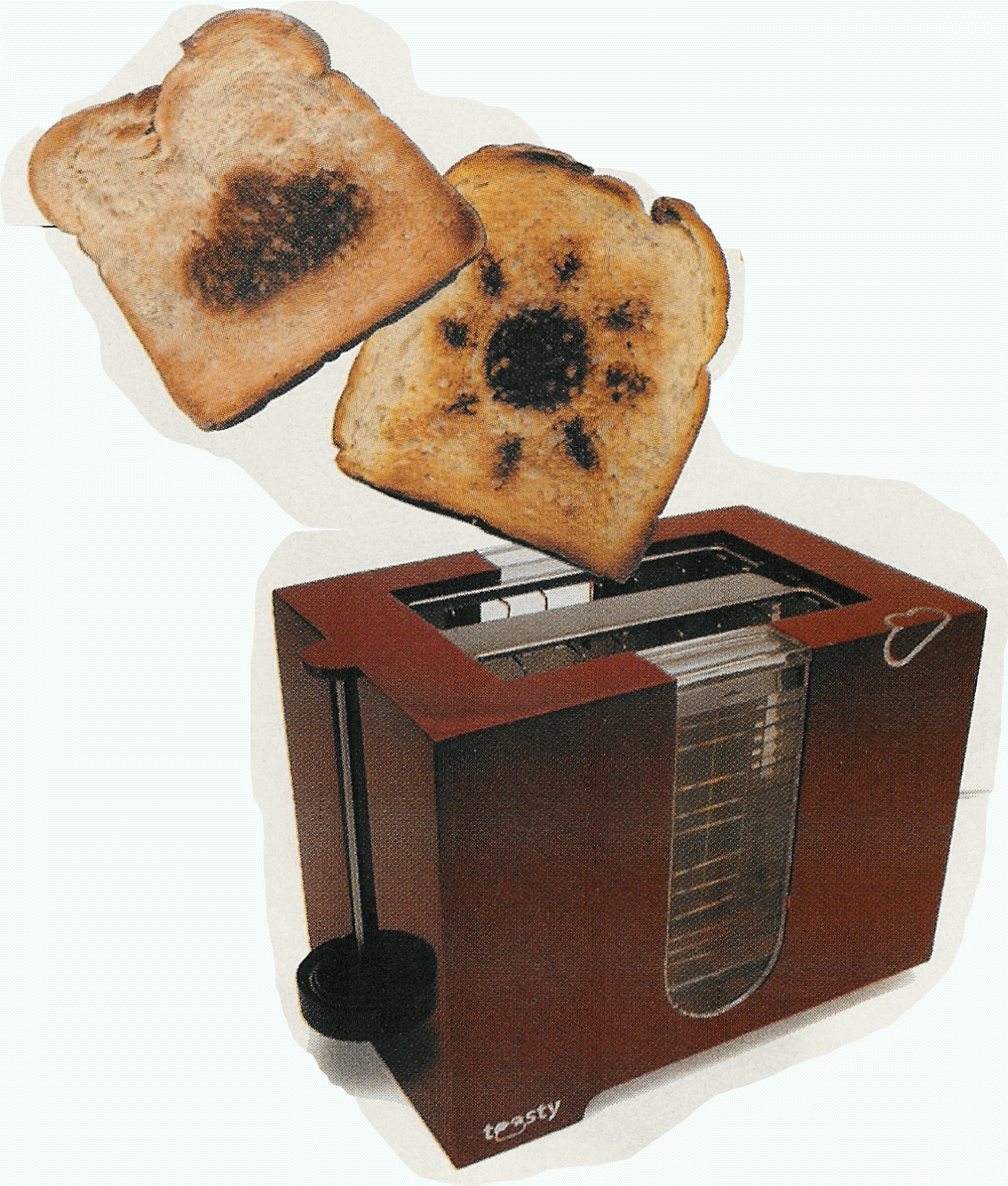 Web-enabled toaster +
weather forecaster
IP picture frame
http://www.ceiva.com/
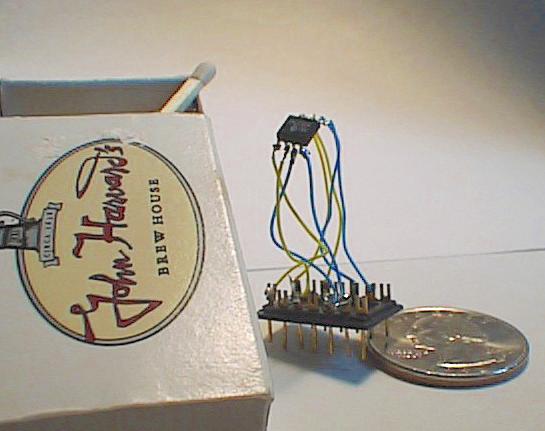 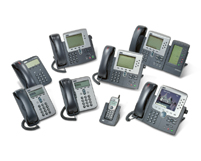 World’s smallest web server
http://www-ccs.cs.umass.edu/~shri/iPic.html
Internet phones
Introduction
1-4
What’s the Internet: “nuts and bolts” view
protocols coordinate communication
Who gets to transmit?
What path to take?
What message format?
e.g., TCP, IP, HTTP, FTP,  PPP

Internet: “network of networks”
loosely hierarchical
public Internet Vs private intranet

Internet standards
RFC: Request for comments
IETF: Internet Engineering Task Force
router
workstation
server
mobile
local ISP
regional ISP
company
network
Introduction
1-5
What’s the Internet: a service view
communication infrastructure enables distributed applications:
Web, email, games, e-commerce, file sharing

communication services provided to apps:
Connectionless unreliable
connection-oriented reliable
Can you give an analogy of this in real life services
Introduction
1-6
What’s a protocol?
human protocols:
“what’s the time?”
“I have a question”
introductions

… specific msgs sent
… specific actions taken when msgs received, or other events
network protocols:
machines rather than humans
all communication activity in Internet coordinated by protocols
protocols define format, order of msgs sent and received among network entities, and actions taken on msg transmission, receipt
Introduction
1-7
TCP connection
response
Get http://www.awl.com/kurose-ross
Got the
time?
2:00
<file>
time
What’s a protocol?
a human protocol and a computer network protocol:
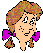 Hi
TCP connection
 request
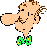 Hi
Q: This one trivial. Can u think of a more complex case?
Introduction
1-8
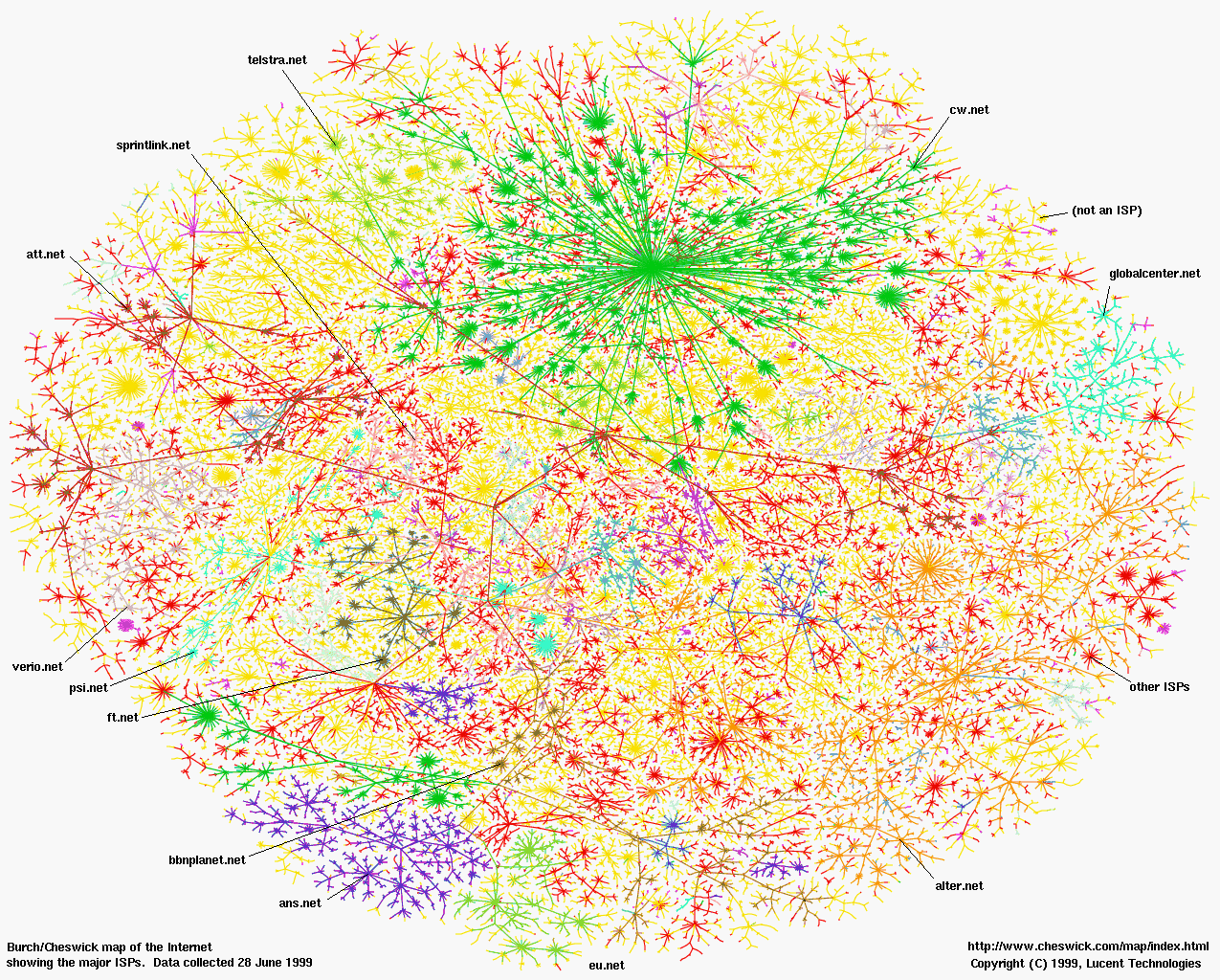 Introduction
1-9
Chapter 1: roadmap
1.1 What is the Internet?
1.2 Network edge
1.3 Network access and physical media
1.4 Network core
1.5 Internet structure and ISPs 
1.6 Delay & loss in packet-switched networks
1.7 Protocol layers, service models
1.8 History
Introduction
1-10
A closer look at network structure:
network edge: applications and hosts

network core: 
routers
network of networks

access networks, physical media: communication links
Introduction
1-11
The network edge:
end systems (hosts):
run application programs
e.g. Web, email

client/server model
client host requests, receives service from always-on server
e.g. Web browser/server; email client/server

peer-peer model:
 minimal use of dedicated servers
e.g. Skype,  BitTorrent, KaZaA
Any idea how?
Introduction
1-12
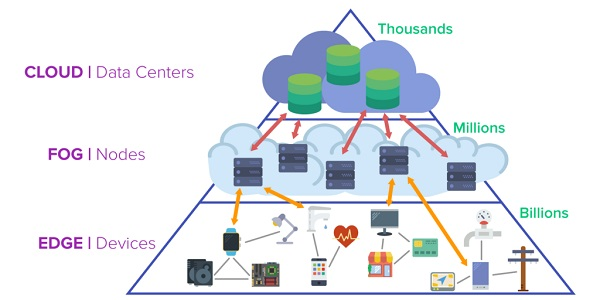 Network edge: connection-oriented service
Goal: data transfer between end systems

Connection: prepare for data transfer ahead of time
Request / Respond
set up “state” in two communicating hosts

TCP - Transmission Control Protocol 
Internet’s connection-oriented service
TCP service [RFC 793]
reliable, in-order byte-stream data transfer
loss: acknowledgements and retransmissions
flow control: 
sender won’t overwhelm receiver
congestion control: 
senders “slow down sending rate” when network congested
Introduction
1-14
Network edge: connectionless service
Goal: data transfer between end systems
same as before!

UDP - User Datagram Protocol [RFC 768]: 
connectionless 
unreliable data transfer
no flow control
no congestion control
App’s using TCP: 
HTTP (Web), FTP (file transfer), Telnet (remote login), SMTP (email)

App’s using UDP:
streaming media, teleconferencing, DNS, Internet telephony
Introduction
1-15
Chapter 1: roadmap
1.1 What is the Internet?
1.2 Network edge
1.3 Network access and physical media
1.4 Network core
1.5 Internet structure and ISPs 
1.6 Delay & loss in packet-switched networks
1.7 Protocol layers, service models
1.8 History
Introduction
1-16
Access networks and physical media
Q: How to connect end systems to edge router?
residential access nets
institutional access networks (school, company)
mobile access networks
Keep in mind: 
bandwidth (bits per second) of access network?
shared or dedicated?
Introduction
1-17
Residential access: point to point access
Dialup via modem
up to 56Kbps direct access to router (often less)
Can’t surf and phone at same time: can’t be “always on”
ADSL: asymmetric digital subscriber line
up to 1 Mbps upstream (today typically < 256 kbps)
up to 8 Mbps downstream (today typically < 1 Mbps)
FDM: 50 kHz - 1 MHz for downstream
               4 kHz - 50 kHz for upstream
               0 kHz - 4 kHz for ordinary telephone
Introduction
1-18
Residential access: cable modems
HFC: hybrid fiber coax
asymmetric: up to 30Mbps downstream, 2 Mbps upstream

network of cable and fiber attaches home to ISP router
homes share access to router 

deployment: available via cable TV companies
Introduction
1-19
Residential access: cable modems
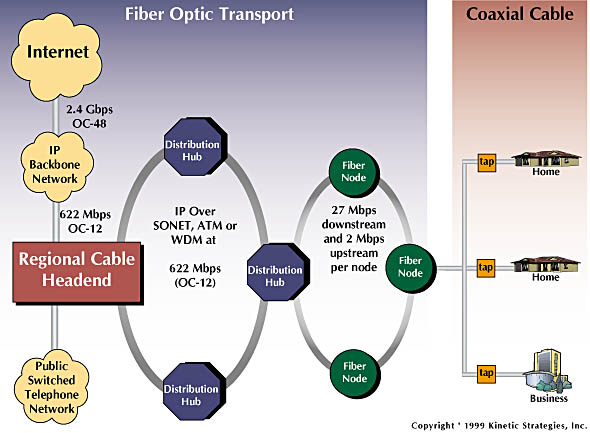 Diagram: http://www.cabledatacomnews.com/cmic/diagram.html
Introduction
1-20
Cable Network Architecture: Overview
Typically 500 to 5,000 homes
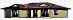 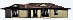 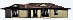 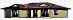 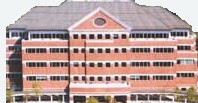 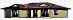 cable headend
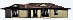 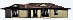 home
cable distribution
network (simplified)
Introduction
1-21
server(s)
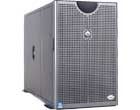 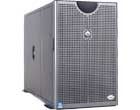 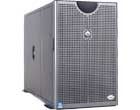 Cable Network Architecture: Overview
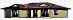 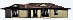 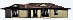 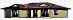 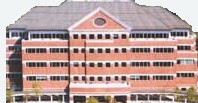 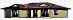 cable headend
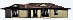 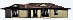 home
cable distribution
network
Introduction
1-22
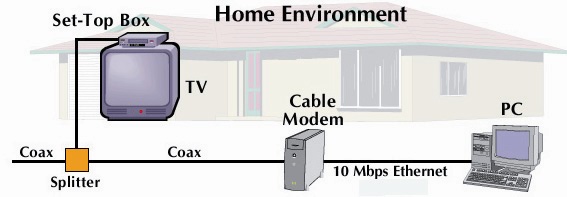 Cable Network Architecture: Overview
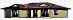 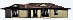 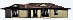 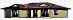 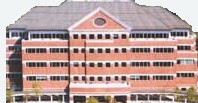 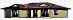 cable headend
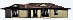 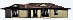 home
cable distribution
network (simplified)
Introduction
1-23
C
O
N
T
R
O
L
D
A
T
A
D
A
T
A
V
I
D
E
O
V
I
D
E
O
V
I
D
E
O
V
I
D
E
O
V
I
D
E
O
V
I
D
E
O
5
6
7
8
9
1
2
3
4
Channels
Cable Network Architecture: Overview
FDM:
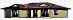 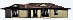 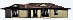 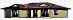 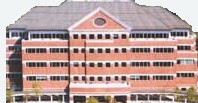 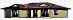 cable headend
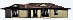 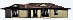 home
cable distribution
network
Introduction
1-24
DSL vs Cable Modem
DSL is point to point
	Thus data rate does not reduce when neighbor uses his/her DSL

But, DSL uses twisted-pair, and transmission technology cannot support more than ~10Mbps
Cable Modems share the pipe to the cable headend.
	Thus, your data rate can reduce when neighbors are surfing concurrently

However, fibre optic lines have significantly higher data rate (fat pipe)
	Even if other users, data rate may still be higher
Introduction
1-25
Company access: local area networks
company/univ local area network (LAN) connects end system to edge router

Ethernet: 
shared or dedicated link connects end system and router
10 Mbs, 100Mbps, Gigabit Ethernet

LANs:  chapter 5
Introduction
1-26
router
base
station
mobile
hosts
Wireless access networks
shared wireless access network connects end system to router
via base station aka “access point”

wireless LANs:
802.11b/g (WiFi): 11 or 54  Mbps

wider-area wireless access
provided by telco operator
3G ~ 384 kbps
Will it happen??
GPRS in Europe/US
Introduction
1-27
Home networks
Typical home network components: 
ADSL or cable modem
router/firewall/NAT
Ethernet
wireless access
    point
wireless
laptops
to/from
cable
headend
cable
modem
router/
firewall
wireless
access 
point
Ethernet
Introduction
1-28
Chapter 1: roadmap
1.1 What is the Internet?
1.2 Network edge
1.3 Network access and physical media
1.4 Network core
1.5 Internet structure and ISPs 
1.6 Delay & loss in packet-switched networks
1.7 Protocol layers, service models
1.8 History
Introduction
1-29
The Network Core
mesh of interconnected routers

the fundamental question: how is data transferred through net?
circuit switching: dedicated circuit per call: telephone net
packet-switching: data sent thru net in discrete “chunks”
Introduction
1-30
Network Core: Circuit Switching
End-end resources reserved for “call”
link bandwidth,  switch capacity
dedicated resources: no sharing
circuit-like (guaranteed) performance
call setup required
Analogy: When president travels, a CS path set up.
Introduction
1-31
Network Core: Circuit Switching
network resources (e.g., bandwidth) divided into “pieces”

pieces allocated to calls

resource piece idle if not used by owning call (no sharing)
dividing link bandwidth into “pieces”
frequency division
time division
Introduction
1-32
Example:
4 users
FDM
frequency
time
TDM
frequency
time
Circuit Switching: FDM and TDM
Introduction
1-33
[Speaker Notes: Two simple multiple access control techniques.

Each mobile’s share of the bandwidth is divided into portions for the uplink and the downlink. Also, possibly, out of band signaling.

As we will see, used in AMPS, GSM, IS-54/136]
FDM Vs TDM
What are the tradeoffs?

(Dis)Advantage of dividing frequency ?

(Dis)Advantage of dividing time ?
Introduction
1-34
Numerical example
How long does it take to send a file of 640,000 bits from host A to host B over a circuit-switched network?
All links are 1.536 Mbps
Each link uses TDM with 24 slots/sec
500 msec to establish end-to-end circuit

Let’s work it out!
Introduction
1-35
Another numerical example
How long does it take to send a file of 640,000 bits from host A to host B over a circuit-switched network?
All links are 1.536 Mbps
Each link uses FDM with 24 channels (frequencies)
500 msec to establish end-to-end circuit

Let’s work it out!
Introduction
1-36
Bandwidth division into “pieces”
Dedicated allocation
Resource reservation
Network Core: Packet Switching
each end-end data stream divided into packets
user A, B packets share network resources 
each packet uses full link bandwidth 
resources used as needed
resource contention: 
aggregate resource demand can exceed amount available
Packets queue up

store and forward: packets move one hop at a time
Node receives complete packet before forwarding
Introduction
1-37
D
E
Packet Switching: Statistical Multiplexing
100 Mb/s
Ethernet
C
A
statistical multiplexing
1.5 Mb/s
B
queue of packets
waiting for output
link
Sequence of A & B packets does not have fixed pattern, shared on demand  statistical multiplexing.
TDM: each host gets same slot in revolving TDM frame.
Introduction
1-38
Compare
Thoughts on tradeoffs between packet switching and circuit switching?

Which one would you take? 

Under what circumstances?

Why?
Introduction
1-39
Packet switching versus circuit switching
Packet switching allows more users to use network!
1 Mb/s link
each user: 
100 kb/s when “active”
active 10% of time

circuit-switching: 
10 users
packet switching: 
with 35 users, probability > 10 active less than .0004
N users
1 Mbps link
Q: how did we get value 0.0004?
Introduction
1-40
Packet switching versus circuit switching
Is packet switching a “slam dunk winner?”
Great for bursty data
resource sharing
simpler, no call setup

Excessive congestion: packet delay and loss
protocols needed for reliability, congestion control

Q: How to provide circuit-like behavior?
bandwidth guarantees needed for audio/video apps
still unsolved (chapter 7)
Why?
Introduction
1-41
Packet-switching: store-and-forward
L
R
R
R
Takes L/R seconds to transmit (push out) packet of L bits on to link or R bps
Entire packet must  arrive at router before it can be transmitted on next link: store and forward
delay = 3L/R (assuming zero propagation delay)
Example:
L = 7.5 Mbits
R = 1.5 Mbps
delay = 15 sec
more on delay shortly …
Introduction
1-42
Packet-switched networks: forwarding
Goal: move packets through routers from source to destination
we’ll study several path selection (routing) algorithms (chap 4)

datagram network: 
destination address  in packet determines next hop
routes may change during session
analogy: driving, asking directions 

virtual circuit network: 
packet carries tag  (virtual circuit ID), tag determines next hop
fixed path determined at call setup time, remains fixed thru call
routers maintain per-call state
Introduction
1-43
Network Taxonomy
Packet-switched
networks
Circuit-switched
networks
FDM
TDM
Datagram
Networks
Networks
with VCs
Telecommunication
networks
Datagram network is not either connection-oriented 
or connectionless.
 Internet provides both connection-oriented (TCP) and 
connectionless services (UDP) to apps.
Introduction
1-44
Chapter 1: roadmap
1.1 What is the Internet?
1.2 Network edge
1.3 Network access and physical media
1.4 Network core
1.5 Internet structure and ISPs
1.6 Delay & loss in packet-switched networks
1.7 Protocol layers, service models
1.8 History
Introduction
1-45
NAP
Tier-1 providers also interconnect at public network access points (NAPs)
Tier-1 providers interconnect (peer) privately
Internet structure: network of networks
roughly hierarchical
at center: “tier-1” ISPs (e.g., MCI, Sprint, AT&T, Cable and Wireless), national/international coverage
treat each other as equals
Tier 1 ISP
Tier 1 ISP
Tier 1 ISP
Introduction
1-46
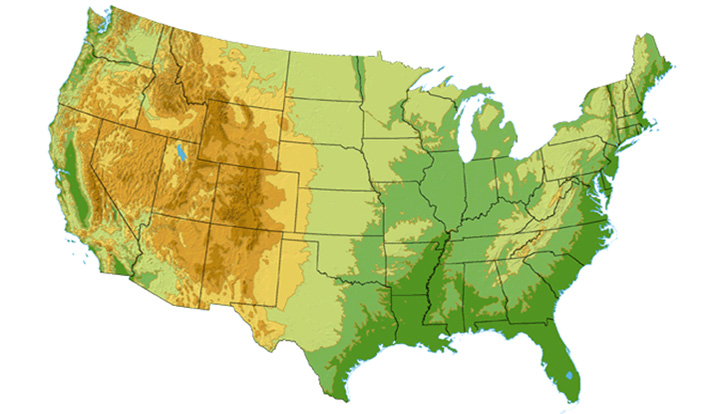 Seattle
POP: point-of-presence
DS3 (45 Mbps)
OC3 (155 Mbps)
OC12 (622 Mbps)
OC48 (2.4 Gbps)
Tacoma
to/from backbone
peering
New York
…
….
Stockton
Cheyenne
Chicago
Pennsauken
Relay
Wash. DC
San Jose
Roachdale
Kansas City
…
…
…
Anaheim
to/from customers
Atlanta
Fort Worth
Orlando
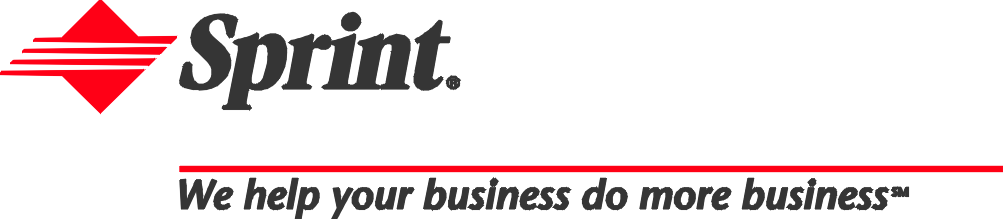 Tier-1 ISP: e.g., Sprint
Sprint US backbone network
Introduction
1-47
NAP
Tier-2 ISPs also peer privately with each other, interconnect at NAP
Tier-2 ISP pays tier-1 ISP for connectivity to rest of Internet
 tier-2 ISP is customer of
tier-1 provider
Tier-2 ISP
Tier-2 ISP
Tier-2 ISP
Tier-2 ISP
Tier-2 ISP
Internet structure: network of networks
“Tier-2” ISPs: smaller (often regional) ISPs
Connect to one or more tier-1 ISPs, possibly other tier-2 ISPs
Tier 1 ISP
Tier 1 ISP
Tier 1 ISP
Introduction
1-48
Tier 3
ISP
local
ISP
local
ISP
local
ISP
local
ISP
local
ISP
local
ISP
local
ISP
local
ISP
NAP
Local and tier- 3 ISPs are customers of
higher tier ISPs
connecting them to rest of Internet
Tier-2 ISP
Tier-2 ISP
Tier-2 ISP
Tier-2 ISP
Tier-2 ISP
Internet structure: network of networks
“Tier-3” ISPs and local ISPs 
last hop (“access”) network (closest to end systems)
Tier 1 ISP
Tier 1 ISP
Tier 1 ISP
Introduction
1-49
Tier 3
ISP
local
ISP
local
ISP
local
ISP
local
ISP
local
ISP
local
ISP
local
ISP
local
ISP
NAP
Tier-2 ISP
Tier-2 ISP
Tier-2 ISP
Tier-2 ISP
Tier-2 ISP
Internet structure: network of networks
a packet passes through many networks!
	local (taxi)  T1 (bus)  T2 (domestic)  T3 (international)
Tier 1 ISP
Tier 1 ISP
Tier 1 ISP
Introduction
1-50
Organizing the giant structure
Networks are complex! 
many “pieces”:
hosts
routers
links of various media
applications
protocols
hardware, software
Question: 
Is there any hope of organizing structure of network?

Or at least our discussion of networks?
ticket (complain)

baggage (claim)

gates (unload)

runway landing

airplane routing
ticket (purchase)

baggage (check)

gates (load)

runway takeoff

airplane routing
airplane routing
Turn to analogies in air travel
a series of steps
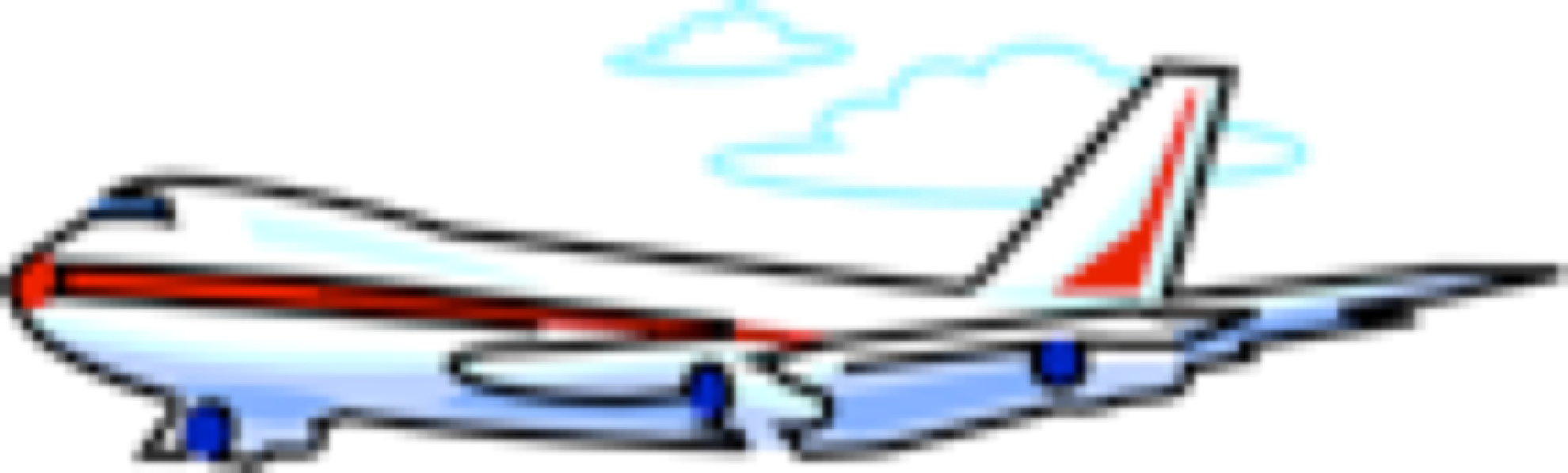 ticket
ticket (purchase)

baggage (check)

gates (load)

runway (takeoff)

airplane routing
ticket (complain)

baggage (claim

gates (unload)

runway (land)

airplane routing
baggage
gate
airplane routing
airplane routing
takeoff/landing
airplane routing
departure
airport
intermediate air-traffic
control centers
arrival
airport
Layering of airline functionality
Layers: each layer implements a service
layers communicate with peer layers
rely on services provided by layer below
Why layering?
Explicit structure allows identification, relationship of complex system’s pieces

Modularization eases maintenance, updating of system
change of implementation of layer’s service transparent to rest of system
e.g., runway delay (wheels up time) depends on clearance of destination runway … doesn’t change the baggage tagging systems … or flight to gate assignment
Protocol “Layers”
Service of each layer encapsulated

Universally agreed services called 
				  PROTOCOLS

A large part of this course will focus on 
understanding protocols for 
networking systems
application

transport

network

link

physical
Internet protocol stack
application: supporting network applications
FTP, SMTP, HTTP, DNS …

transport: host-host data transfer
TCP, UDP …

network: routing of datagrams from source to destination
IP, BGP, routing protocols …

link: data transfer between neighboring  network elements
PPP, Ethernet, WiFi, Bluetooth …

physical: bits “on the wire”
OFDM, DSSS, CDMA, Coding …
network
link
physical
link
physical
M
M
Ht
Ht
M
M
Hn
Hn
Hn
Hn
Ht
Ht
Ht
Ht
M
M
M
M
Hl
Hl
Hl
Hl
Hl
Hl
Hn
Hn
Hn
Hn
Hn
Hn
Ht
Ht
Ht
Ht
Ht
Ht
M
M
M
M
M
M
Encapsulation
source
message
application
transport
network
link
physical
segment
datagram
frame
switch
destination
application
transport
network
link
physical
router
Success of Layering
Protocol stack successful in Internet

Internet uses wired physical layer links
Very reliable
Bit Error Rate (BER) = 10-8

What about wireless networks
Very unreliable due to channel fluctuations
Due to co-channel interference
Due to external noise

Does horizontal layering still hold ?
Assignment # -1
Watch “City in the Sky” documentary on Netflix








You will appreciate both airline systems and
The Internet much more than you do now …
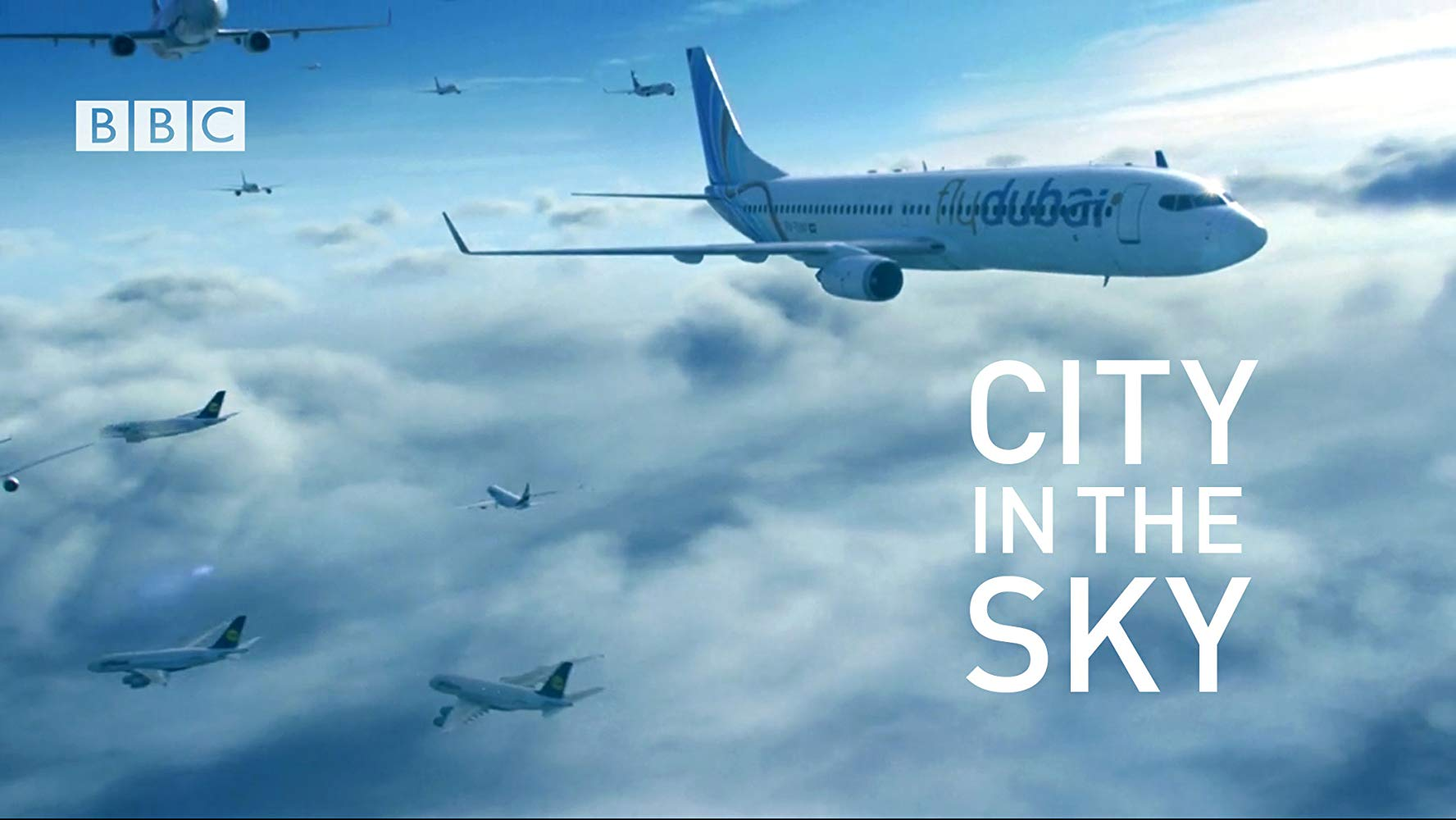 Chapter 1: roadmap
1.1 What is the Internet?
1.2 Network edge
1.3 Network access and physical media
1.4 Network core
1.5 Internet structure and ISPs 
1.6 Delay & loss in packet-switched networks
1.7 Protocol layers, service models
1.8 History
Introduction
1-60
packet being transmitted (delay)
packets queueing (delay)
free (available) buffers: arriving packets 
dropped (loss) if no free buffers
How do loss and delay occur?
packets queue in router buffers 
packet arrival rate to link exceeds output link capacity
packets queue, wait for turn
A
B
Introduction
1-61
transmission
A
propagation
B
nodal
processing
queueing
Four sources of packet delay
1. nodal processing: 
check bit errors
determine output link
2. queueing
time waiting at output link for transmission 
depends on congestion level of router
Introduction
1-62
transmission
A
propagation
B
nodal
processing
queueing
Delay in packet-switched networks
4. Propagation delay:
d = length of physical link
s = propagation speed in medium (~2x108 m/sec)
propagation delay = d/s
3. Transmission delay:
R=link bandwidth (bps)
L=packet length (bits)
time to send bits into link = L/R
Note: s and R are very different quantities!
Introduction
1-63
Caravan analogy
toll 
booth
toll 
booth
100 km
100 km
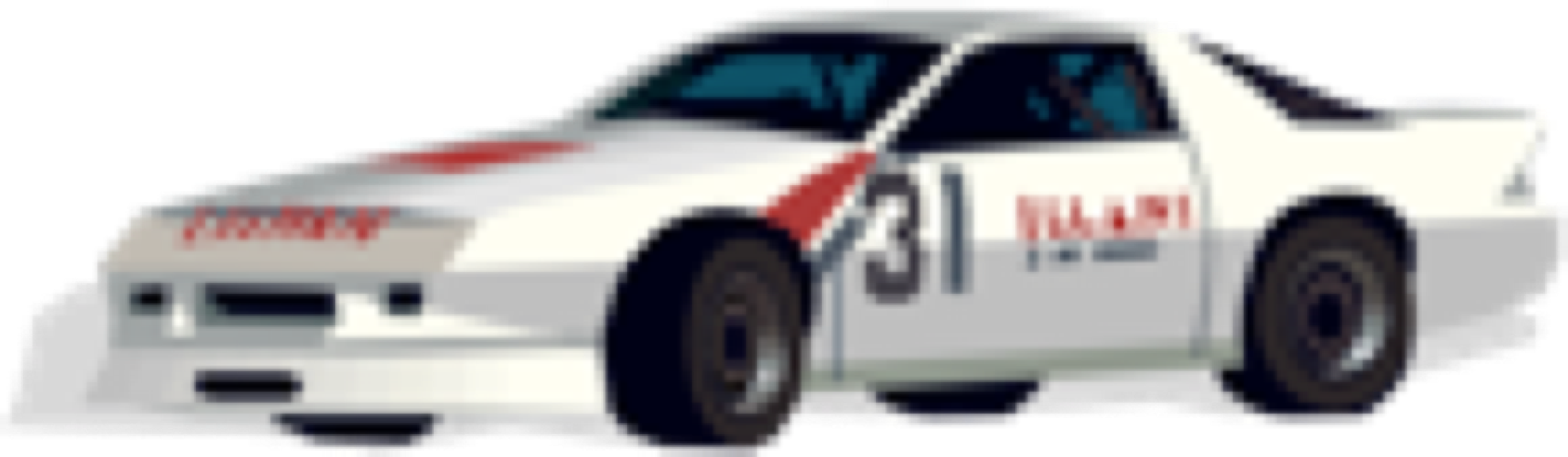 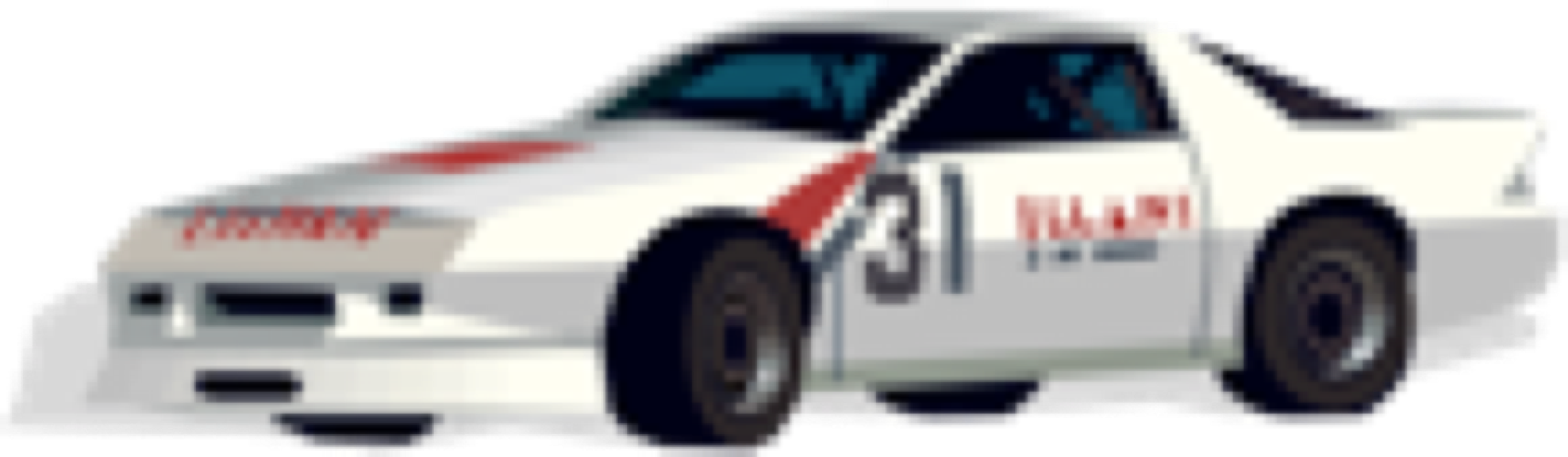 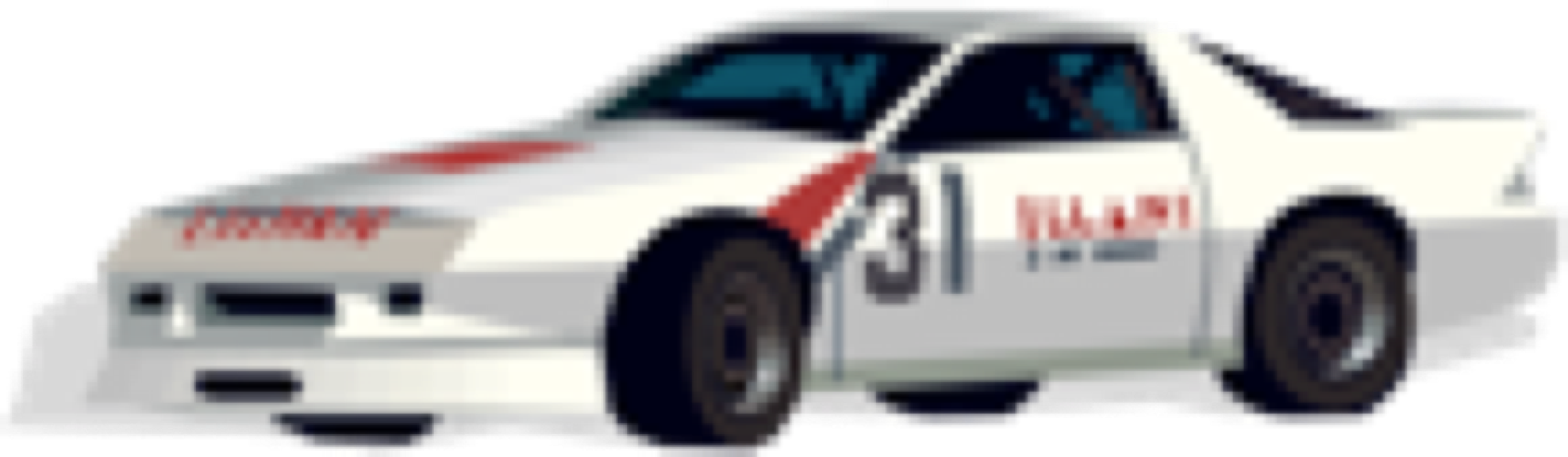 ten-car 
caravan
Time to “push” entire caravan through toll booth onto highway = 12*10 = 120 sec
Time for last car to propagate from 1st to 2nd toll both: 100km/(100km/hr)= 1 hr
A: 62 minutes
Cars “propagate” at 100 km/hr
Toll booth takes 12 sec to service a car (transmission time)
car~bit; caravan ~ packet
Q: How long until caravan is lined up before 2nd toll booth?
Introduction
1-64
Caravan analogy (more)
toll 
booth
toll 
booth
100 km
100 km
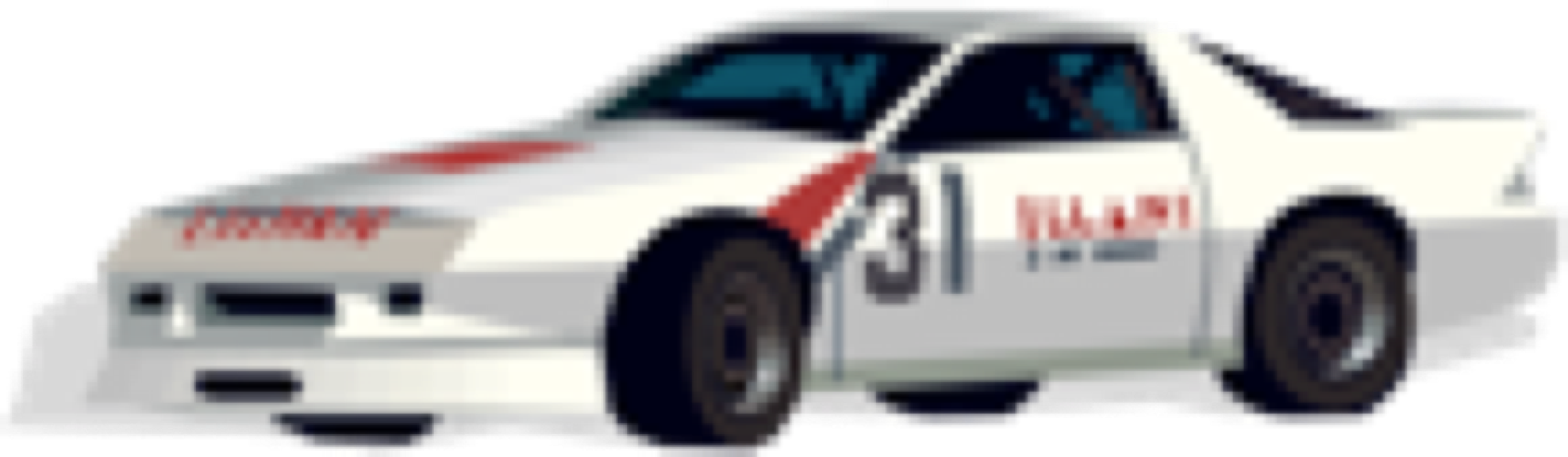 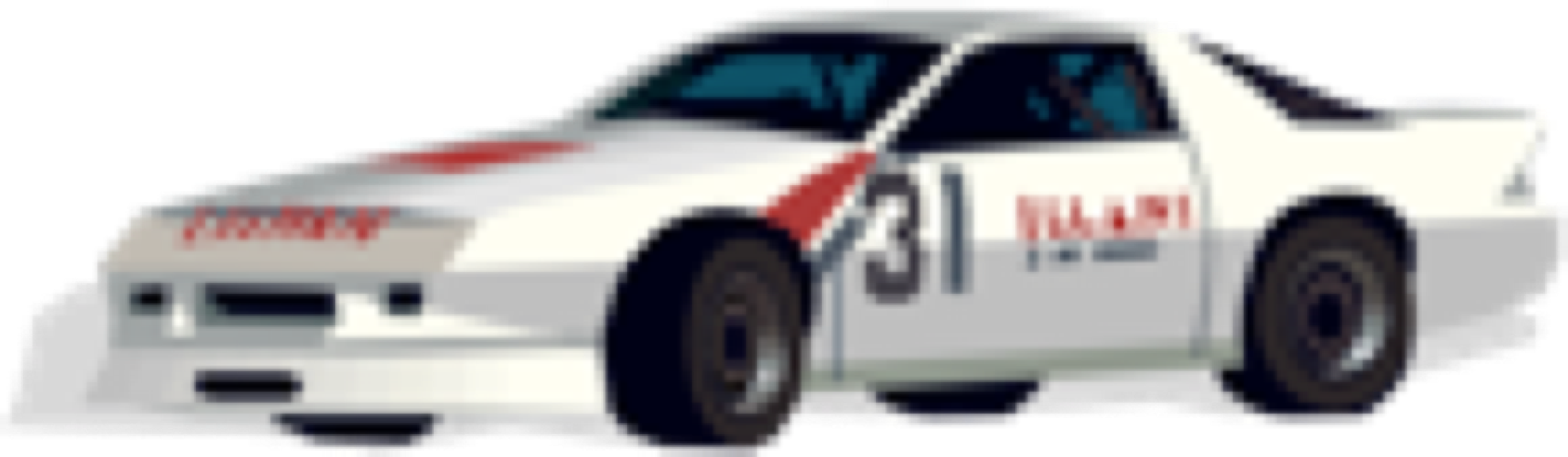 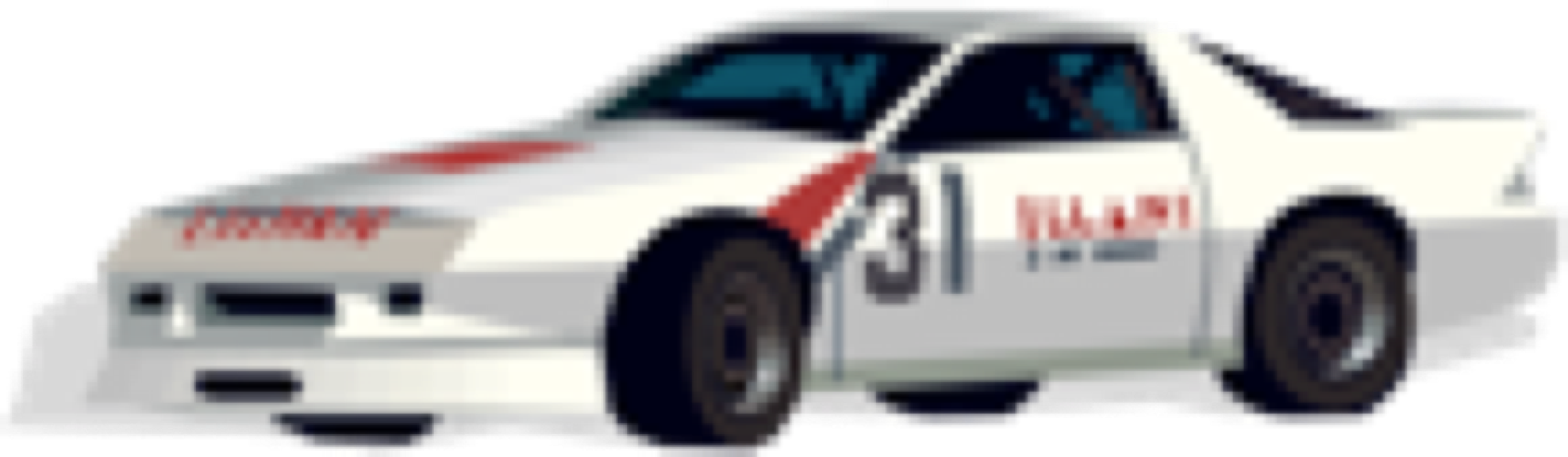 ten-car 
caravan
Yes! After 7 min, 1st car at 2nd booth and 3 cars still at 1st booth.
1st bit of packet can arrive at 2nd router before packet is fully transmitted at 1st router!
See Ethernet applet at AWL Web site
Cars now “propagate” at 1000 km/hr
Toll booth now takes 1 min to service a car
Q: Will cars arrive to 2nd booth before all cars serviced at 1st booth?
Introduction
1-65
Nodal delay
dproc = processing delay
typically a few microsecs or less
dqueue = queuing delay
depends on congestion
dtrans = transmission delay
= L/R, significant for low-speed links
dprop = propagation delay
a few microsecs to hundreds of msecs
Introduction
1-66
Queueing delay (revisited)
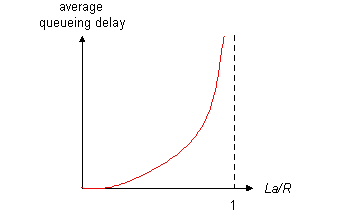 R=link bandwidth (bps)
L=packet length (bits)
a=average packet arrival rate
traffic intensity = La/R
La/R ~ 0: average queueing delay small
La/R -> 1: delays become large
La/R > 1: more “work” arriving than can be serviced, average delay infinite!
Introduction
1-67
“Real” Internet delays and routes
What do “real” Internet delay & loss look like? 
Traceroute program: provides delay measurement from source to router along end-end Internet path towards destination.  For all i:
sends three packets that will reach router i on path towards destination
router i will return packets to sender
sender times interval between transmission and reply.
3 probes
3 probes
3 probes
Introduction
1-68
“Real” Internet delays and routes
traceroute: gaia.cs.umass.edu to www.eurecom.fr
Three delay measurements from 
gaia.cs.umass.edu to cs-gw.cs.umass.edu
1  cs-gw (128.119.240.254)  1 ms  1 ms  2 ms
2  border1-rt-fa5-1-0.gw.umass.edu (128.119.3.145)  1 ms  1 ms  2 ms
3  cht-vbns.gw.umass.edu (128.119.3.130)  6 ms 5 ms 5 ms
4  jn1-at1-0-0-19.wor.vbns.net (204.147.132.129)  16 ms 11 ms 13 ms 
5  jn1-so7-0-0-0.wae.vbns.net (204.147.136.136)  21 ms 18 ms 18 ms 
6  abilene-vbns.abilene.ucaid.edu (198.32.11.9)  22 ms  18 ms  22 ms
7  nycm-wash.abilene.ucaid.edu (198.32.8.46)  22 ms  22 ms  22 ms
8  62.40.103.253 (62.40.103.253)  104 ms 109 ms 106 ms
9  de2-1.de1.de.geant.net (62.40.96.129)  109 ms 102 ms 104 ms
10  de.fr1.fr.geant.net (62.40.96.50)  113 ms 121 ms 114 ms
11  renater-gw.fr1.fr.geant.net (62.40.103.54)  112 ms  114 ms  112 ms
12  nio-n2.cssi.renater.fr (193.51.206.13)  111 ms  114 ms  116 ms
13  nice.cssi.renater.fr (195.220.98.102)  123 ms  125 ms  124 ms
14  r3t2-nice.cssi.renater.fr (195.220.98.110)  126 ms  126 ms  124 ms
15  eurecom-valbonne.r3t2.ft.net (193.48.50.54)  135 ms  128 ms  133 ms
16  194.214.211.25 (194.214.211.25)  126 ms  128 ms  126 ms
17  * * *
18  * * *
19  fantasia.eurecom.fr (193.55.113.142)  132 ms  128 ms  136 ms
trans-oceanic
link
* means no response (probe lost, router not replying)
Introduction
1-69
Packet loss
queue (aka buffer) preceding link has finite capacity

when packet arrives to full queue, packet is dropped (aka lost)

lost packet may be retransmitted by previous node, by source end system, or not retransmitted at all
Introduction
1-70
Questions?
Introduction
1-71
Introduction: Summary
Covered a “ton” of material!
Internet overview
what’s a protocol?
network edge, core, access network
packet-switching versus circuit-switching
Internet/ISP structure
performance: loss, delay
layering and service models
You now have: 
context, overview, “feel” of networking
more depth, detail to follow!
Introduction
1-72
Chapter 1: roadmap
1.1 What is the Internet?
1.2 Network edge
1.3 Network core
1.4 Network access and physical media
1.5 Internet structure and ISPs
1.6 Delay & loss in packet-switched networks
1.7 Protocol layers, service models
1.8 History
Introduction
1-73
Internet History
1961-1972: Early packet-switching principles
1961: Kleinrock - queueing theory shows effectiveness of packet-switching
1964: Baran - packet-switching in military nets
1967: ARPAnet conceived by Advanced Research Projects Agency
1969: first ARPAnet node operational
1972: 
ARPAnet public demonstration
NCP (Network Control Protocol) first host-host protocol 
first e-mail program
ARPAnet has 15 nodes
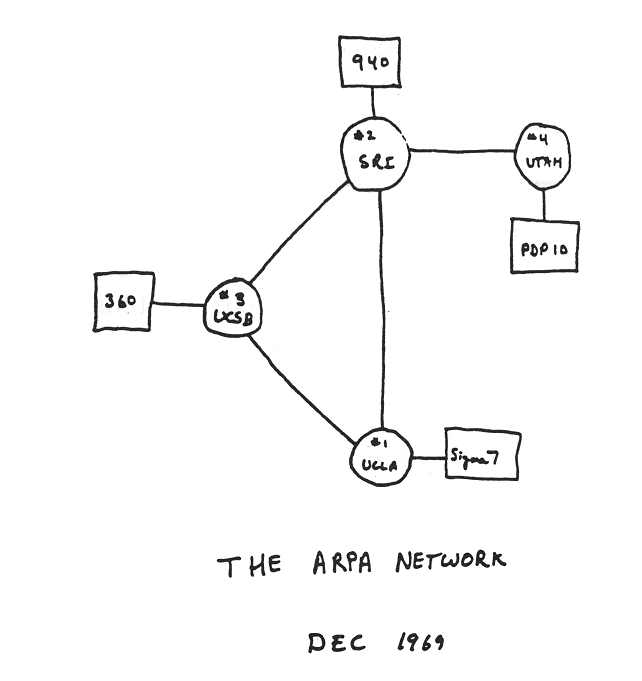 Introduction
1-74
Internet History
1972-1980: Internetworking, new and proprietary nets
1970: ALOHAnet satellite network in Hawaii
1974: Cerf and Kahn - architecture for interconnecting networks
1976: Ethernet at Xerox PARC
late70’s: proprietary architectures: DECnet, SNA, XNA
late 70’s: switching fixed length packets (ATM precursor)
1979: ARPAnet has 200 nodes
Cerf and Kahn’s internetworking principles:
minimalism, autonomy - no internal changes required to interconnect networks
best effort service model
stateless routers
decentralized control
define today’s Internet architecture
Introduction
1-75
Internet History
1980-1990: new protocols, a proliferation of networks
1983: deployment of TCP/IP
1982: smtp e-mail protocol defined 
1983: DNS defined for name-to-IP-address translation
1985: ftp protocol defined
1988: TCP congestion control
new national networks: Csnet, BITnet, NSFnet, Minitel
100,000 hosts connected to confederation of networks
Introduction
1-76
Internet History
1990, 2000’s: commercialization, the Web, new apps
Early 1990’s: ARPAnet decommissioned
1991: NSF lifts restrictions on commercial use of NSFnet (decommissioned, 1995)
early 1990s: Web
hypertext [Bush 1945, Nelson 1960’s]
HTML, HTTP: Berners-Lee
1994: Mosaic, later Netscape
late 1990’s: commercialization of the Web
Late 1990’s – 2000’s:
more killer apps: instant messaging, P2P file sharing
network security to forefront
est. 50 million host, 100 million+ users
backbone links running at Gbps
Introduction
1-77
Physical Media
Twisted Pair (TP)
two insulated copper wires
Category 3: traditional phone wires, 10 Mbps Ethernet
Category 5: 100Mbps Ethernet
Bit: propagates betweentransmitter/rcvr pairs
physical link: what lies between transmitter & receiver
guided media: 
signals propagate in solid media: copper, fiber, coax
unguided media: 
signals propagate freely, e.g., radio
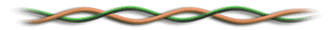 Introduction
1-78
Physical Media: coax, fiber
Fiber optic cable:
glass fiber carrying light pulses, each pulse a bit
high-speed operation:
high-speed point-to-point transmission (e.g., 10’s-100’s Gps)
low error rate: repeaters spaced far apart ; immune to electromagnetic noise
Coaxial cable:
two concentric copper conductors
bidirectional
baseband:
single channel on cable
legacy Ethernet
broadband:
 multiple channels on cable
 HFC
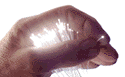 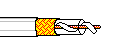 Introduction
1-79
Physical media: radio
Radio link types:
terrestrial  microwave
e.g. up to 45 Mbps channels
LAN (e.g., Wifi)
11Mbps, 54 Mbps
wide-area (e.g., cellular)
e.g. 3G: hundreds of kbps
satellite
Kbps to 45Mbps channel (or multiple smaller channels)
270 msec end-end delay
geosynchronous versus low altitude
signal carried in electromagnetic spectrum
no physical “wire”
bidirectional
propagation environment effects:
reflection 
obstruction by objects
interference
Introduction
1-80
Why layering?
Dealing with complex systems:
explicit structure allows identification, relationship of complex system’s pieces
layered reference model for discussion
modularization eases maintenance, updating of system
change of implementation of layer’s service transparent to rest of system
e.g., change in baggage procedure doesn’t affect rest of system (as long as all baggage sections know)
layering considered harmful?
Introduction
1-81